UNIVERSIDAD DE LAS FUERZAS ARMADAS
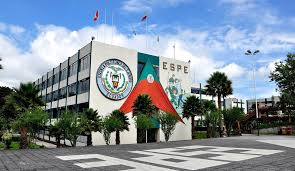 COHORTE IV
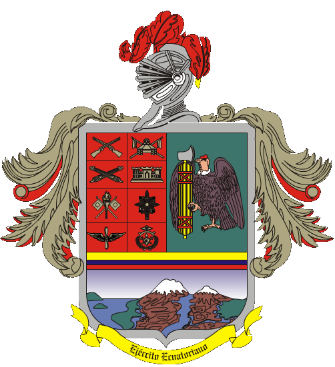 Tema:
EL SISTEMA INTEGRADO DE SEGURIDAD EN EL ÁMBITO DE LAS OPERACIONES MILITARES, ESTADÍSTICAS Y LECCIONES APRENDIDAS.
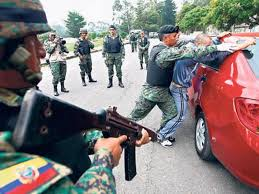 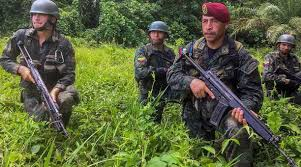 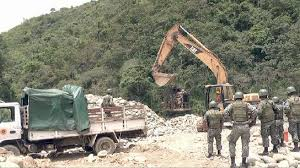 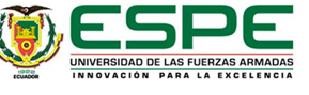 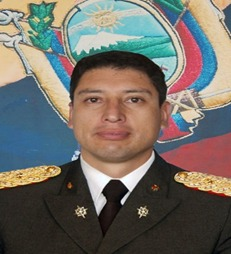 TCRN. JUAN CALDERÓN
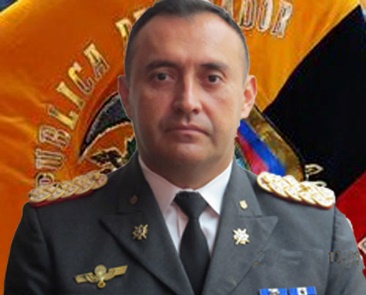 TCRN.  MIGUEL HERNÁNDEZ
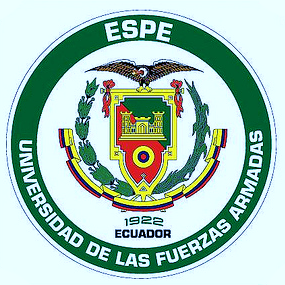 SUMARIO
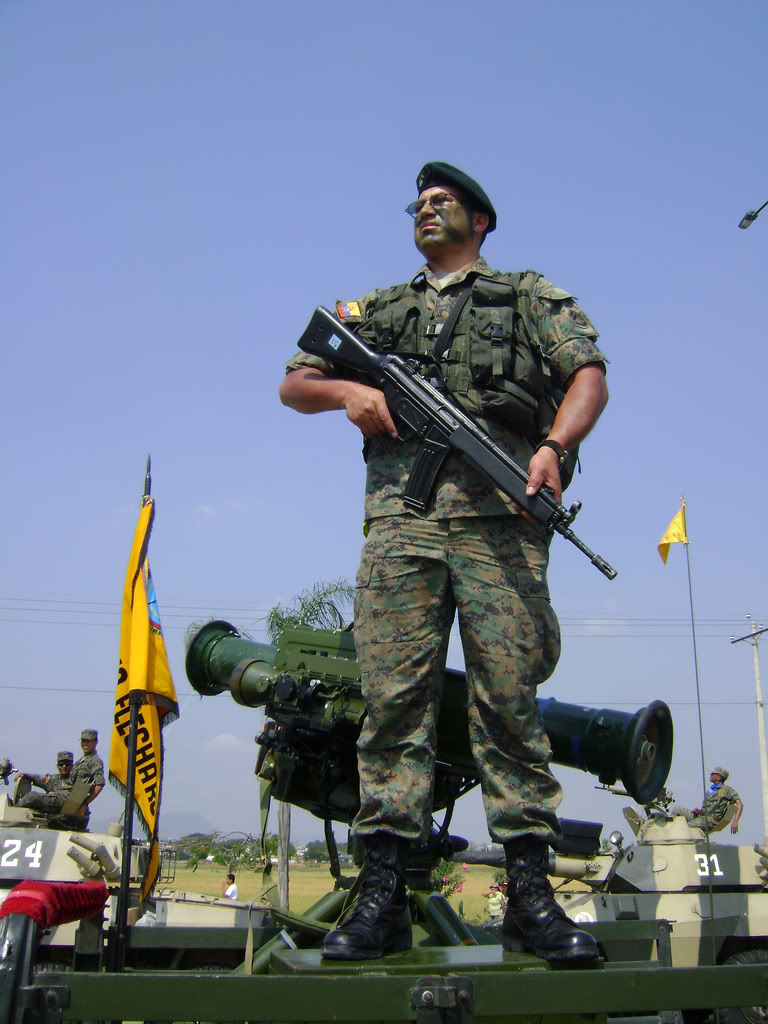 JUSTIFICACIÓN DEL EST.
2
IMPORTANCIA DEL PROBL.
3
OBJETIVOS
4
PLAN. DEL PROBLEMA
1
ANTECEDENTES, FUNDAMENTOS Y BASE LEGAL
5
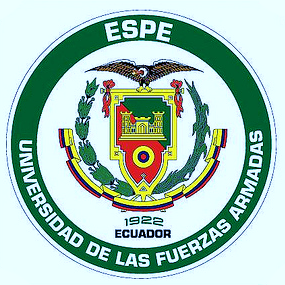 SUMARIO
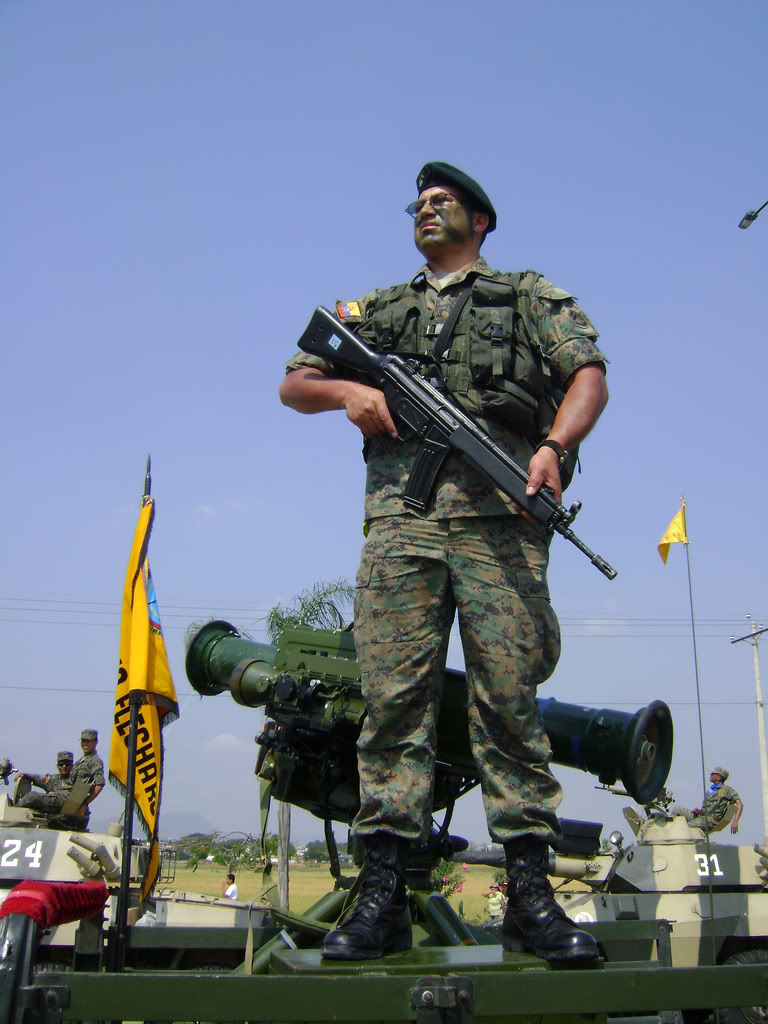 RESULTADOS
7
ANALISIS DE RESULTADOS
8
CONCLUSIONES
9
MOTODOLOGÍA
6
PROPUESTA
10
Introducción
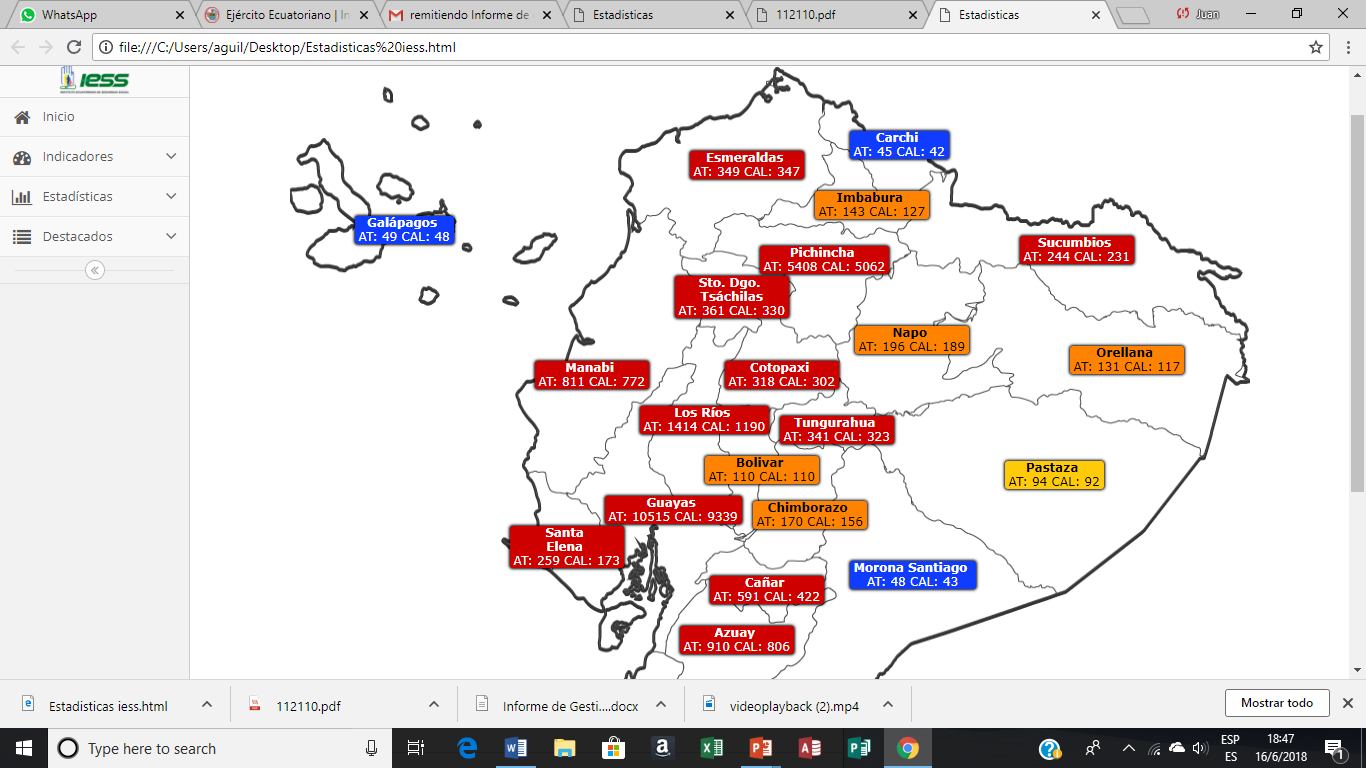 LA SEGURIDAD ES UNA FILOSOFÍA DE VIDA QUE:
LOS INSENSATOS DESESTIMAN,
LOS INTELIGENTES LA VALORAN,
Y LOS SABIOS LA APLICAN.
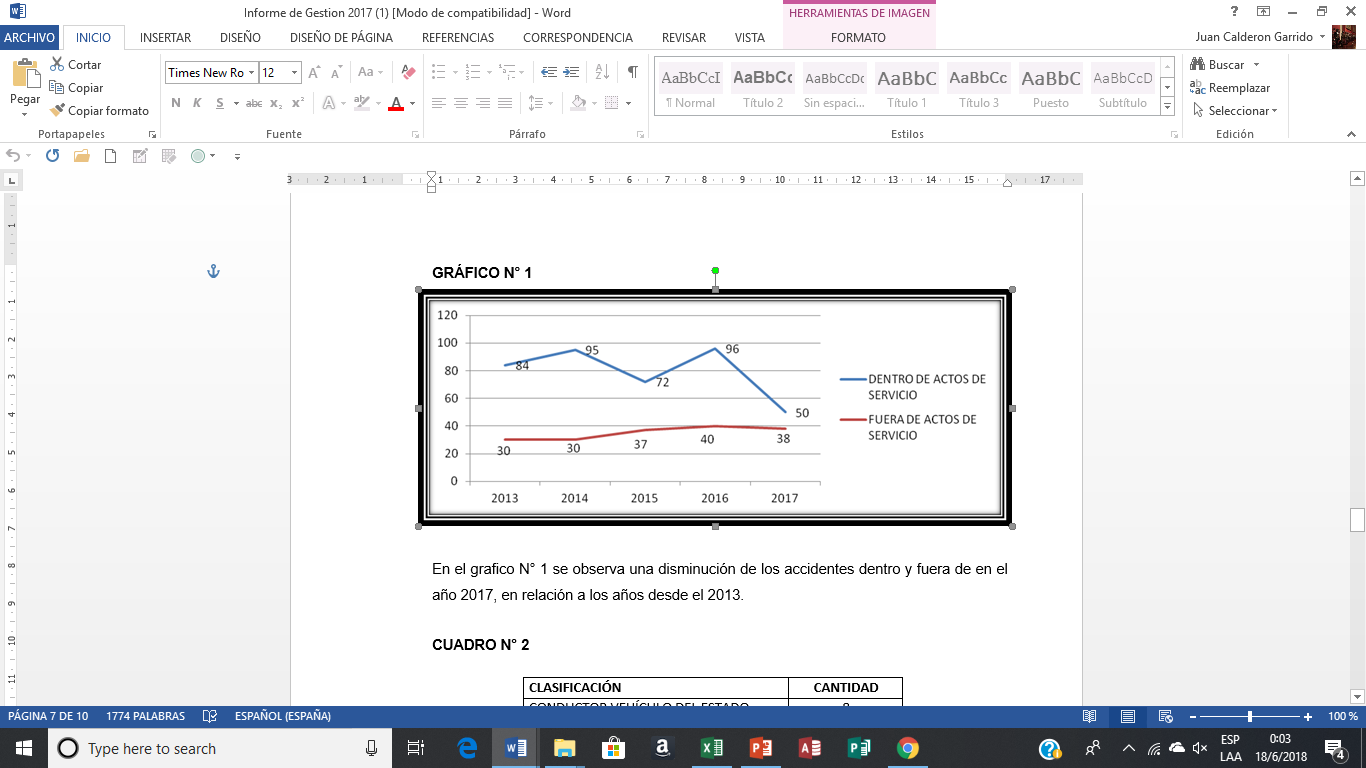 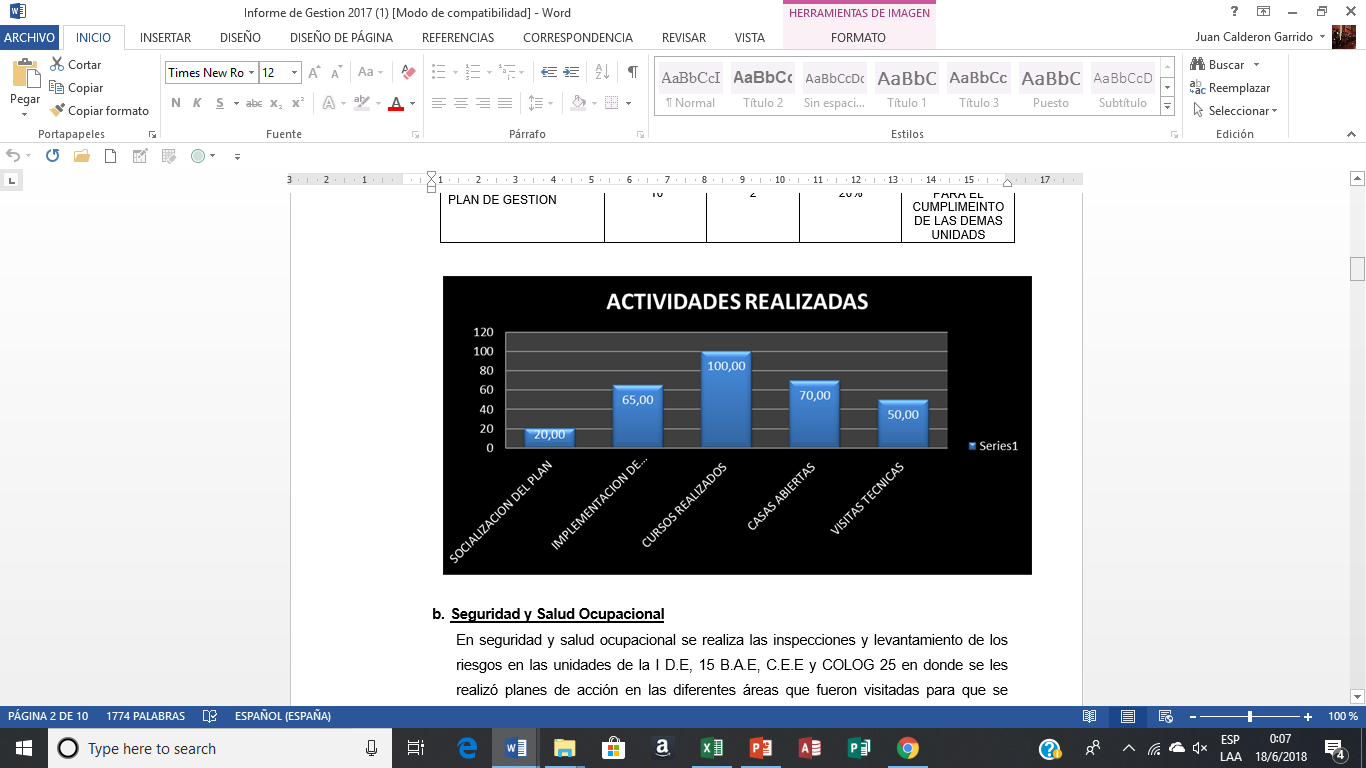 Planteamiento del Problema
Planteamiento
PROBLEMA
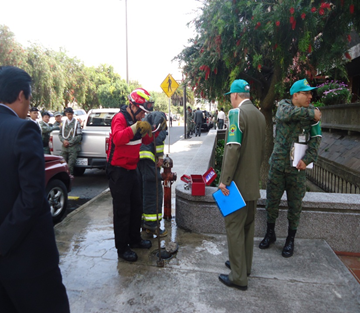 ¿El Sistema Integrado de Seguridad tiene un manejo adecuado de indicadores de gestión y de lecciones aprendidas, que permiten disminuir las bajas administrativas, operativas y aseguran contar con el material y equipo disponible en condiciones de empleo?
Justificación del Estudio
DIRSIS
Requiere mejorar indicadores y proceso lecciones aprendidas
Región y Mundo:
OTAN, Reino Unido, EE.UU
En Sudamérica No encontró SIG
Legal:
Constitución 
C.A.N
Contraloría
M.A.E, S.G.R, ETC
Importancia del Problema
Importancia
PROBLEMA
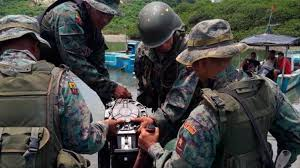 Origen y componentes S.G-S.I.S
Evolución
Mejora contínua
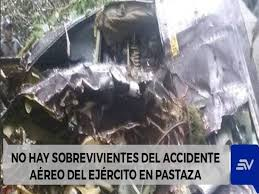 Objetivos
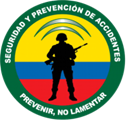 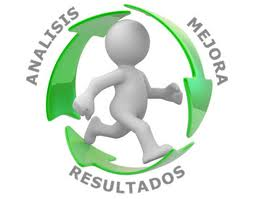 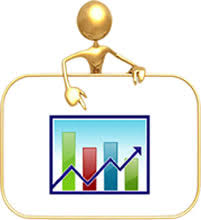 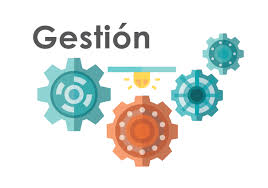 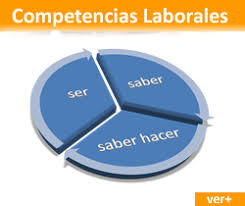 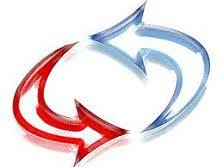 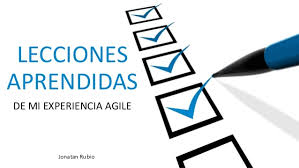 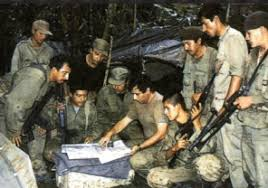 Antecedentes Investigativos
En el Ejército, desde el año 2012, se creó la Dirección de Seguridad, Salud y Ambiente.
La importancia de éste campo, no es conocida por una gran mayoría de oficiales con poder de decisión.
La mayor cantidad de documentos de referencia utilizados, provienen de las operaciones aéreas.
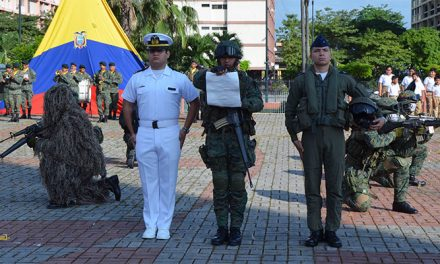 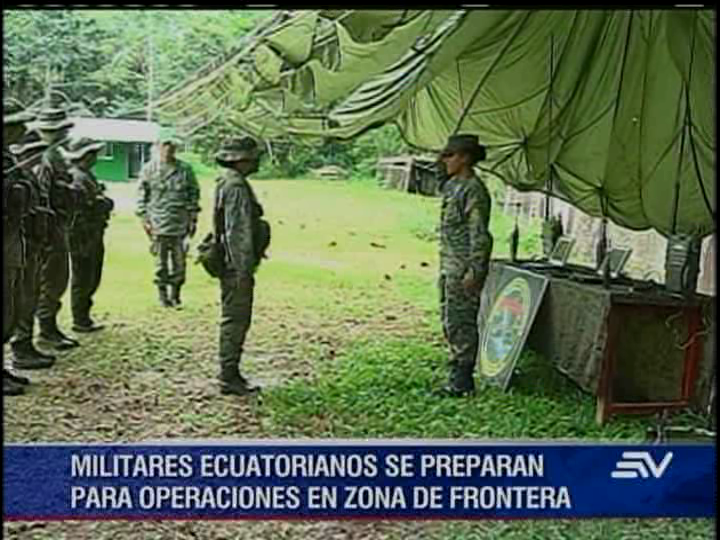 Fundamentos Teóricos
MEDICIÓN
CONTROL
No se puede medir
No se puede  controlar
No se puede controlar
No se puede  gestionar
No se puede gestionar
No se puede  mejorar
Fundamentación Legal
Instrumento Andino de Seguridad y Salud de la Comunidad Andina de Naciones
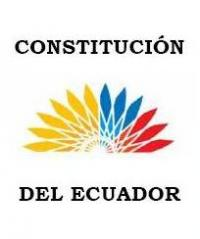 Ley de Personal de Fuerzas Armadas.
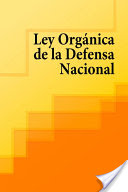 Metodología
Resultados
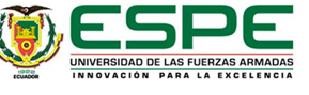 MODELO ECUADOR
GESTIÓN ADMINISTRATIVA
GESTIÓN TÉCNICA
GESTIÓN DE TALENTO HUMANO
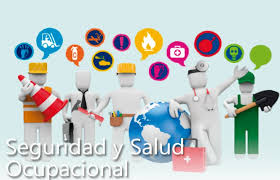 Resultados
COMPETENCIA DEL PERSONAL
Resultados
EVOLUCIÓN DE INDICADORES
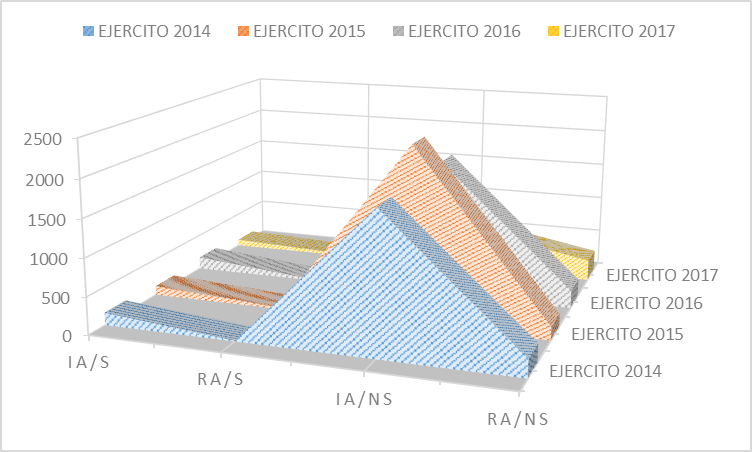 Resultados
LECCIONES APRENDIDAS
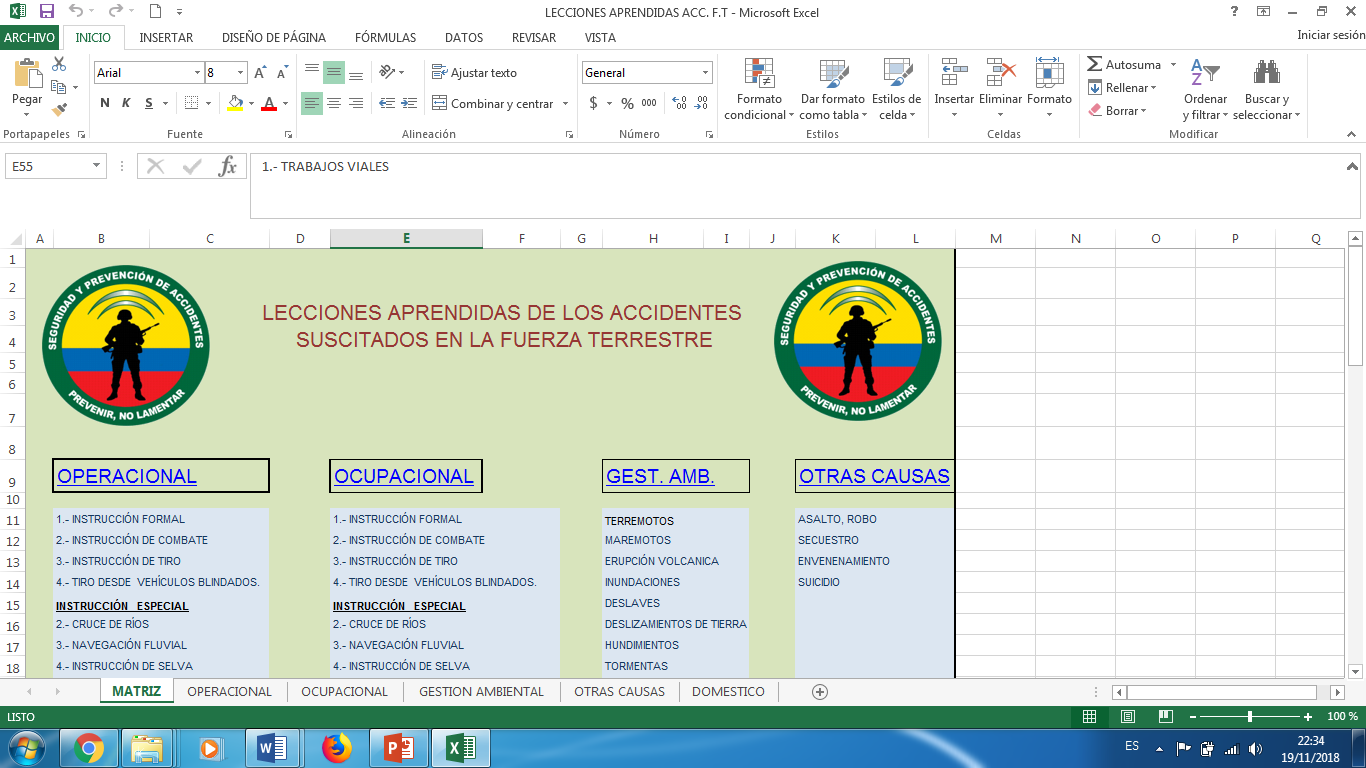 Análisis de Resultados
EUROPA
EE.UU
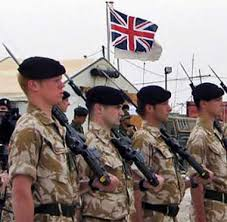 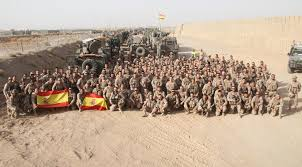 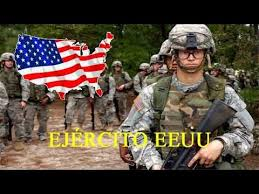 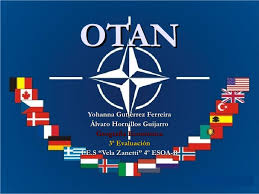 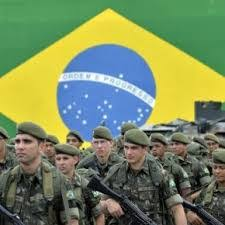 AMÉRICA DEL SUR
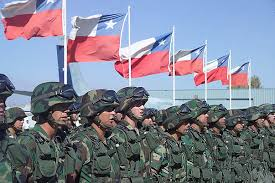 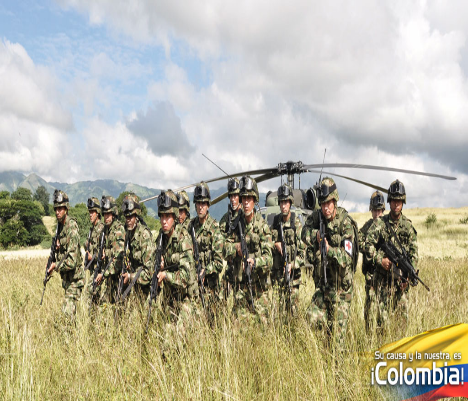 Conclusiones
Modelo de Gestión
Los indicadores son de expresión cuantitativa del comportamiento y desempeño.
Desviación sobre la cual debemos toman decisiones correctivas o preventivas
Máximo desarrollo de nuestro personal, medios y sistemas.
Conclusiones
Modelo de Gestión
Los indicadores son de expresión cuantitativa del comportamiento y desempeño.
Desviación sobre la cual debemos toman decisiones correctivas o preventivas
Máximo desarrollo de nuestro personal, medios y sistemas.
Conclusiones
Capacitación del personal
Los Indicadores de Seguridad Integral no son explotados.
No se evidencia la implantación de una cultura organizacional de seguridad .
Dejando fallas activas dentro del sistema.
Conclusiones
Lecciones Aprendidas
No diferencian una buena práctica de un nuevo conocimiento .
Mejorar o actualizar la doctrina .
Beneficio de la seguridad y desempeño.
PROPUESTA
PROPUESTA
PROPUESTA
ANEXO “B”
ANEXO “C”
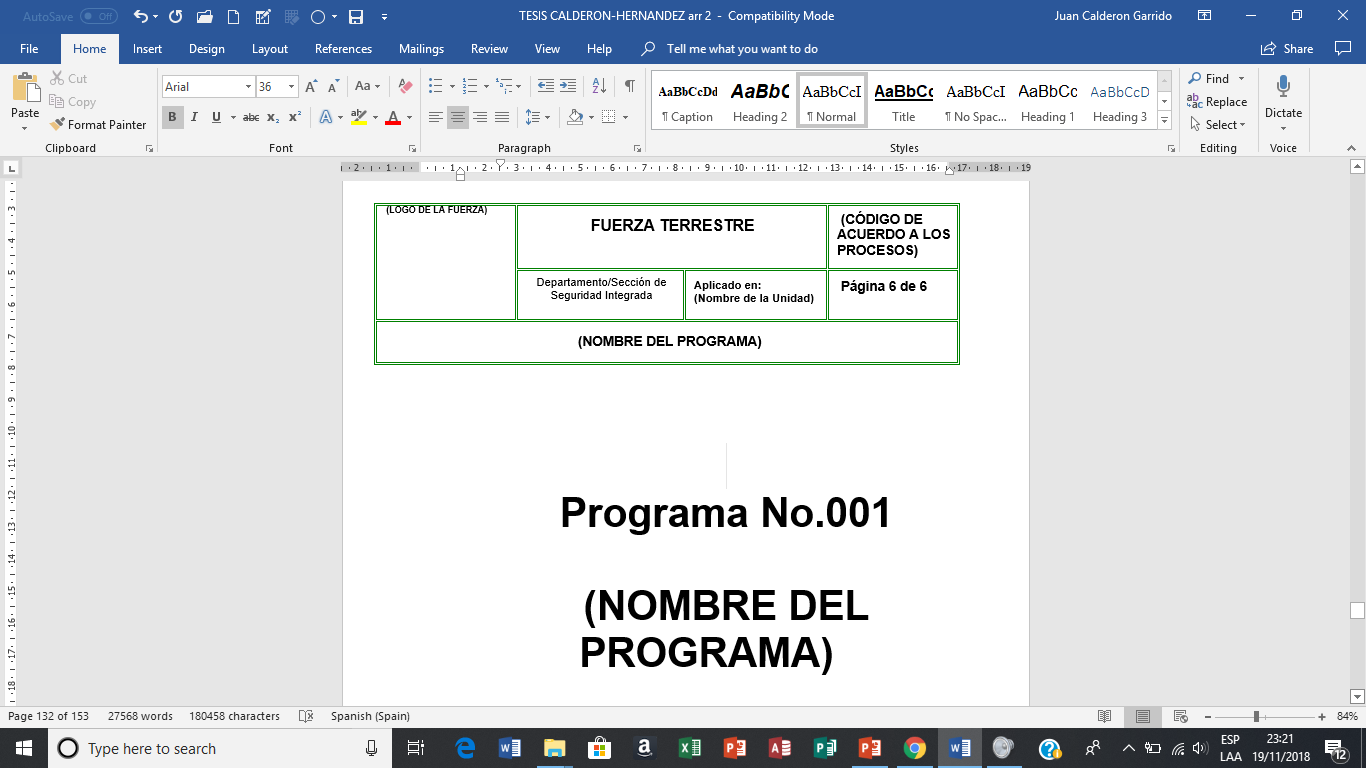 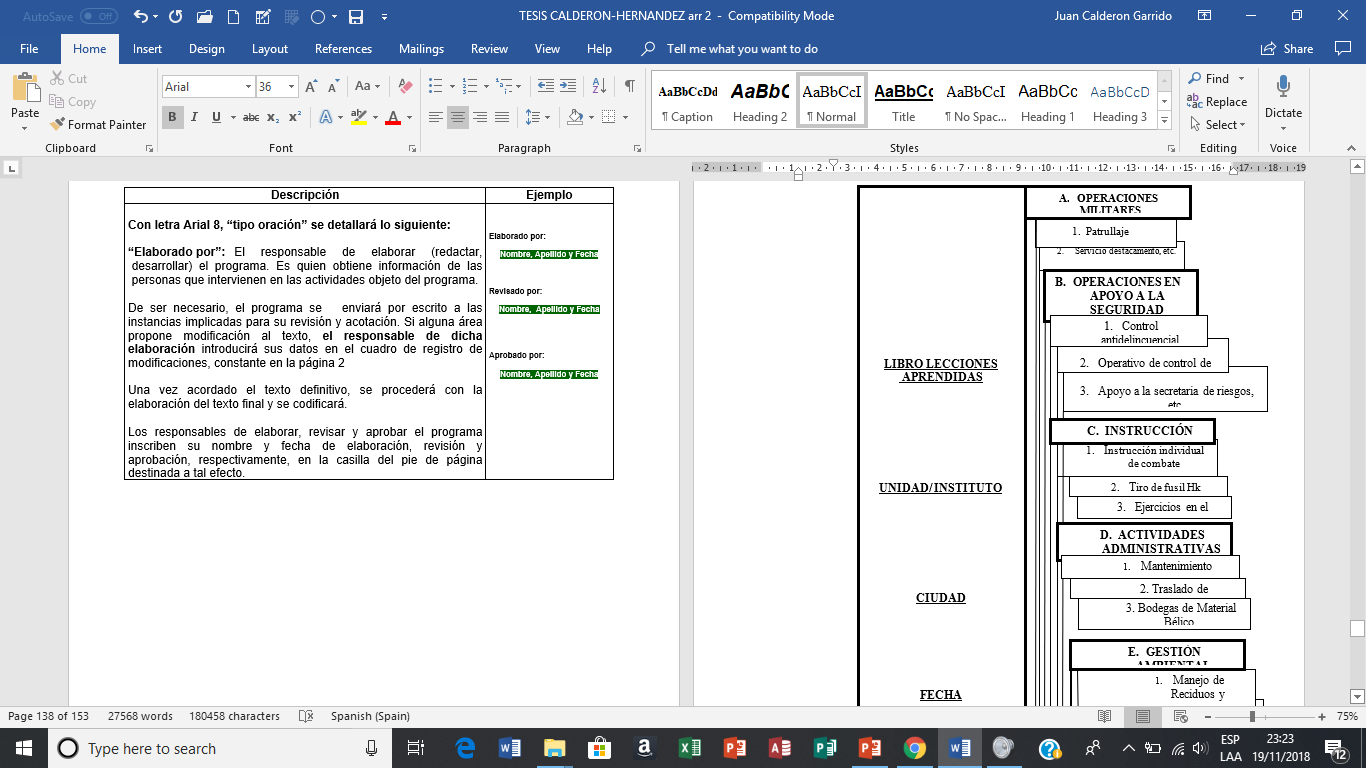 ANEXO “D”
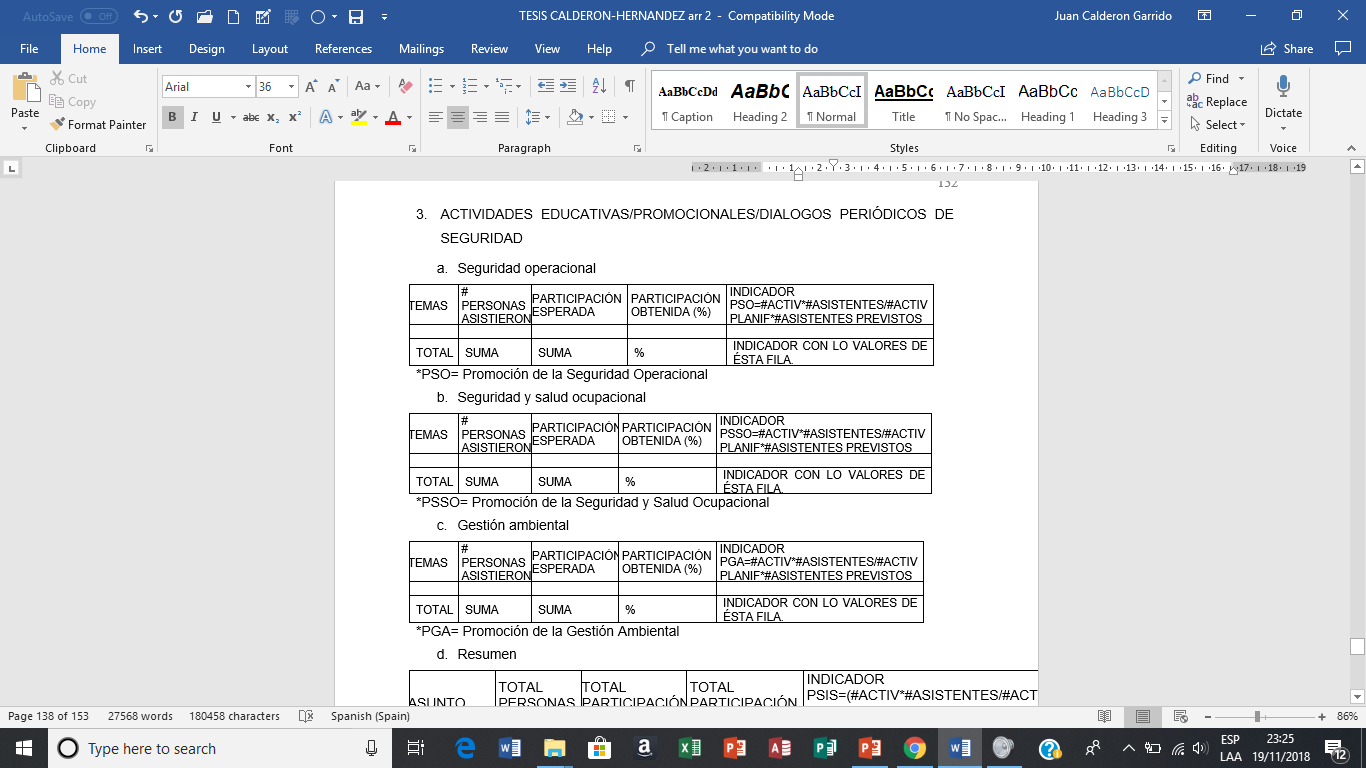 PROPUESTA
¿Pregustas?
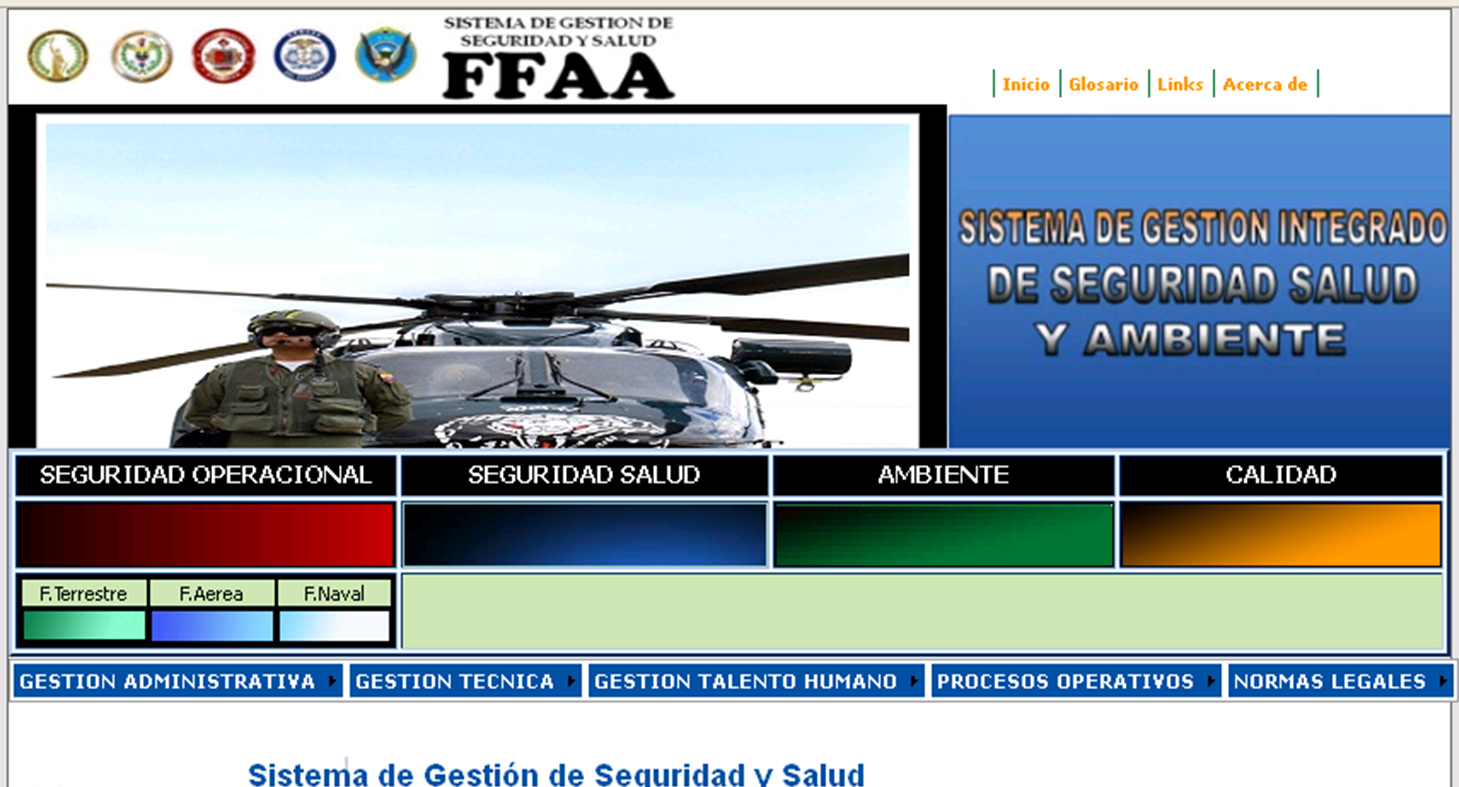 Gracias por su atención !